НАЦІОНАЛЬНИЙ ПЛАН дій з енергоефективності на період до 2020 року
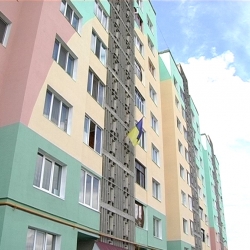 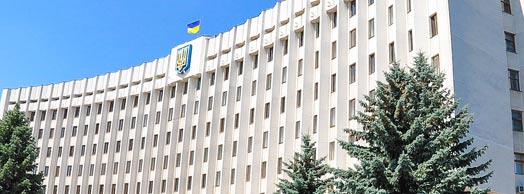 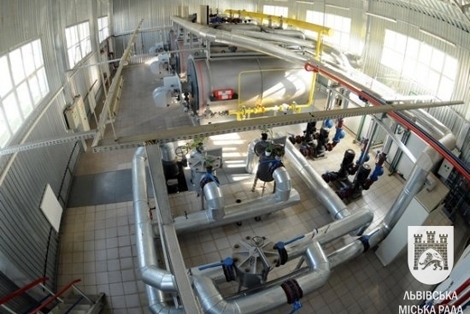 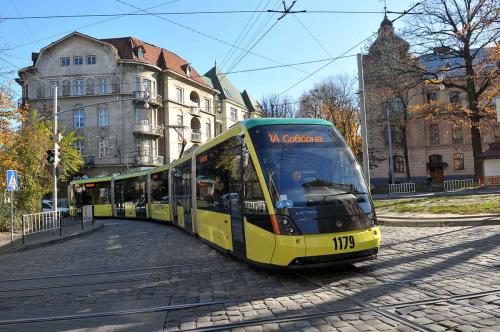 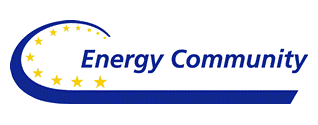 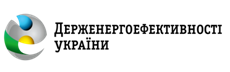 СТАН ВПРОВАДЖЕННЯ НПД ЕЕ 
ДЕРЖАВАМИ-ЧЛЕНАМИ ЕНЕРГЕТИЧНОГО СПІВТОВАРИСТВА
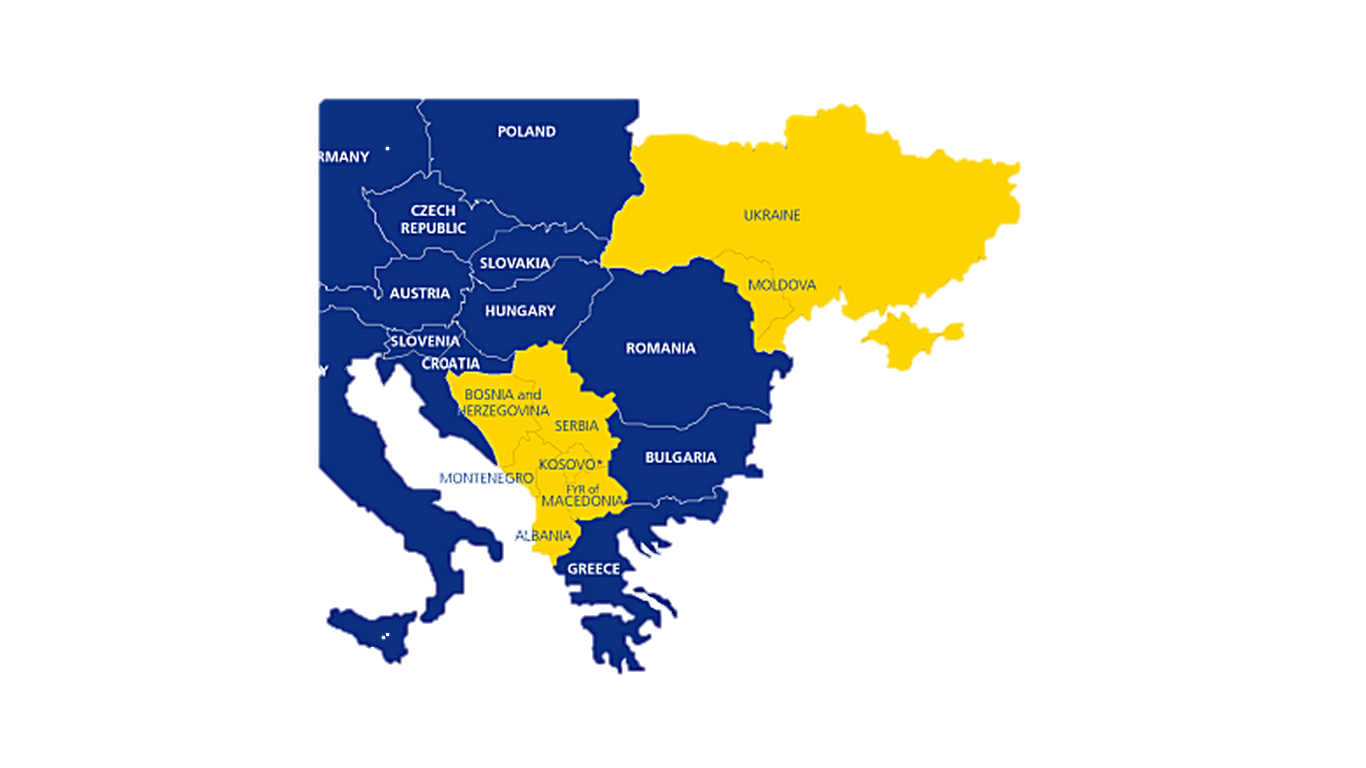 ?
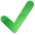 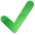 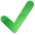 ?
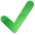 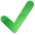 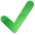 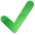 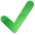 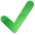 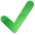 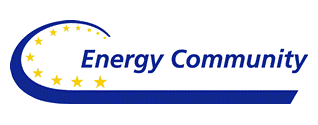 Прийнято один НПД ЕЕ                                                     Прийнято два НПД ЕЕ
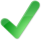 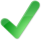 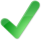 2
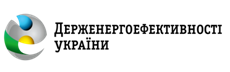 НАЦІОНАЛЬНИЙ ПЛАН ДІЙ З ЕНЕРГОЕФЕКТИВНОСТІ 
 НА ПЕРІОД  ДО 2020 року РОЗРОБЛЕНО НА ВИКОНАННЯ ТА ВІДПОВІДНО ДО:
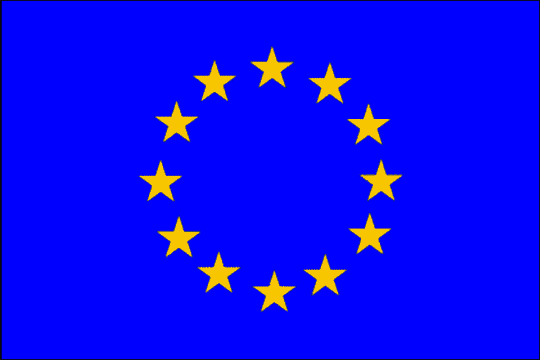 Директива №2006/32/ЄС щодо енергетичної ефективності кінцевого використання енергії та енергетичних послуг
Прийняття НПД ЕЕ визначено одним із заходів структурних реформ для отримання третього траншу (600 млн.євро) відповідно до Меморандуму про взаєморозуміння між Україною та Європейським Союзом щодо отримання Україною макрофінансової допомоги Європейського Союзу у сумі до 1,8 млрд євро (ратифіковано Законом № 538-VIII від 18.06.2015)
пункту 289 Плану заходів з виконання Програми діяльності Кабінету Міністрів України та Стратегії сталого розвитку «Україна-2020» у 2015 році, затвердженого розпорядженням Кабінету Міністрів України від 04.03.2015  № 213-р
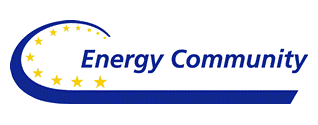 Проект акта відповідає Шаблону  Національного  Плану  Дій з енергоефективності 2009 року складено для Договірних Сторін Енергетичного Співтовариства
3
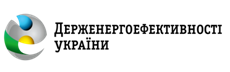 Головна мета НПД ЕЕ – енергозбереження у розмірі 9% середнього показника кінцевого енергоспоживання за період 2005–2009 рр
9%
5%
4
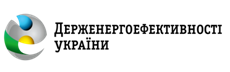 ЧАСТКИ СЕКТОРІВ У СТРУКТУРІ ОЧІКУВАНИХ РЕЗУЛЬТАТІВ
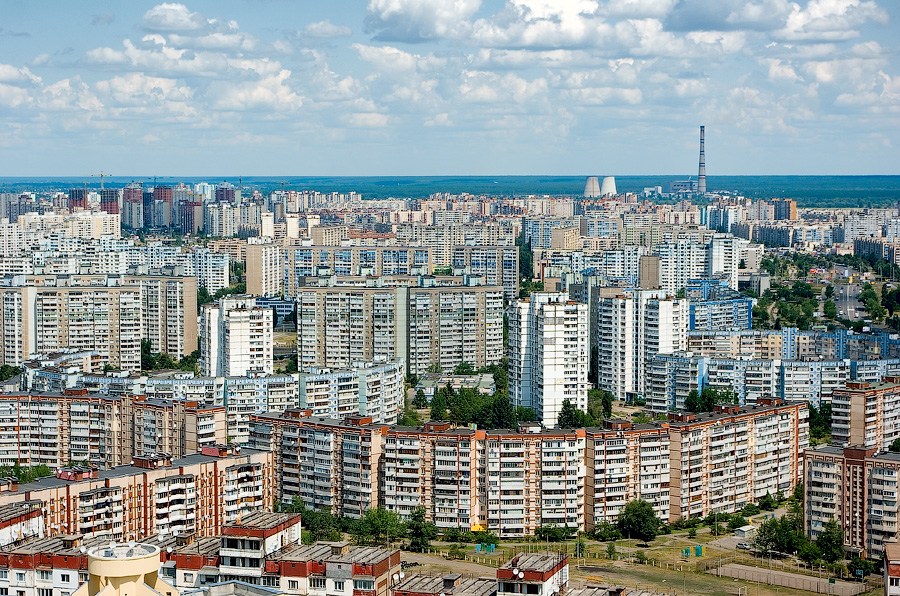 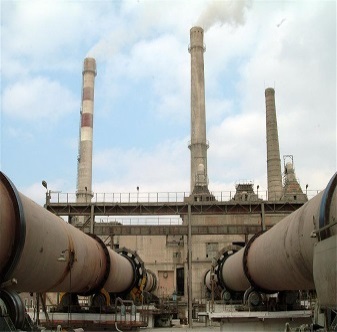 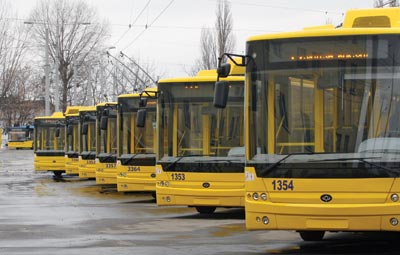 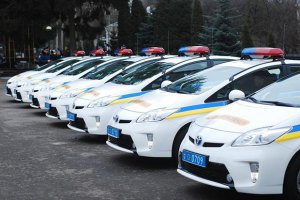 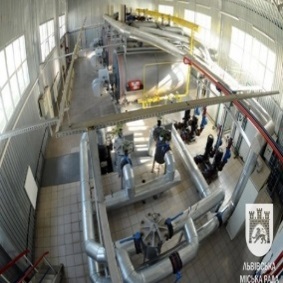 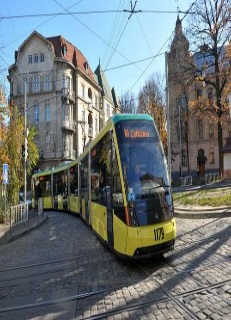 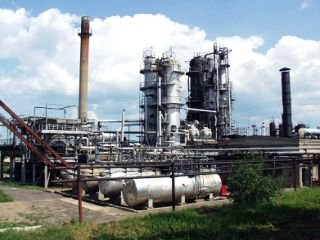 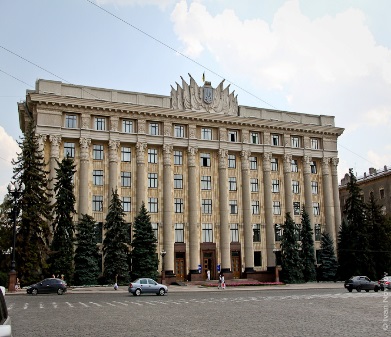 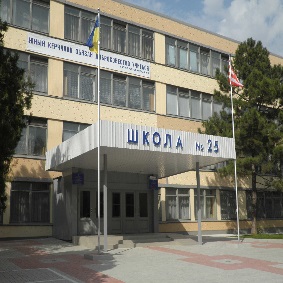 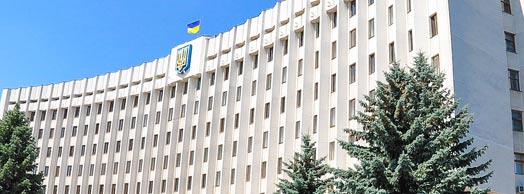 5
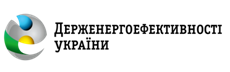 ПОБУТОВИЙ СЕКТОР (ДОМОГОСПОДАРСТВА)
СУЧАСНИЙ СТАН
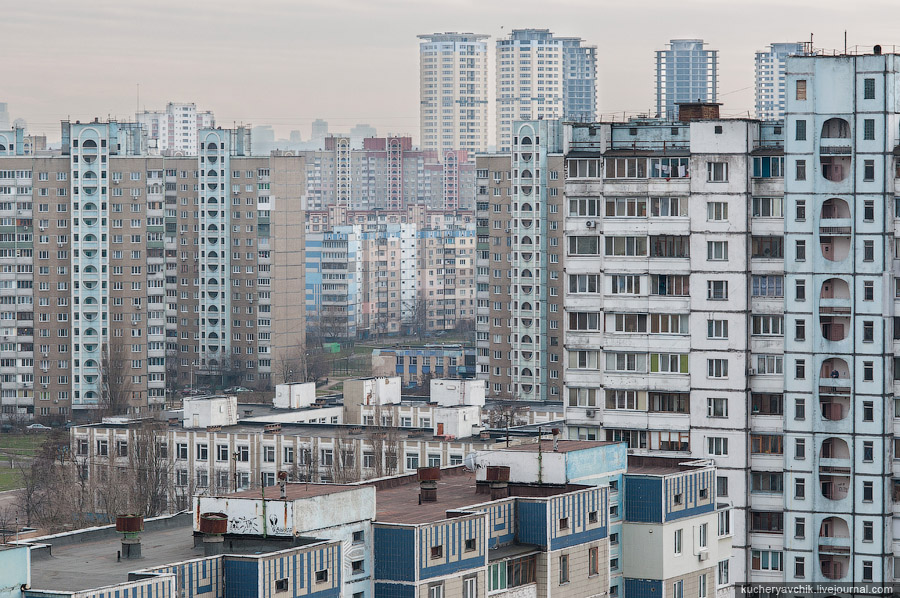 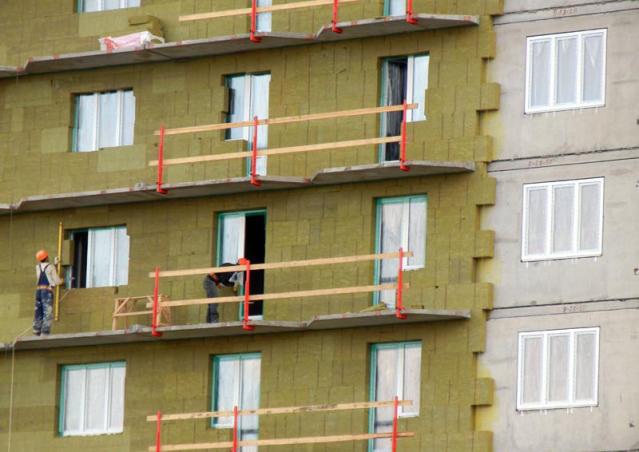 Майже половина усіх  очікуваних результатів виконання НПДЕЕ очікуються в ПОБУТОВОМУ СЕКТОРІ
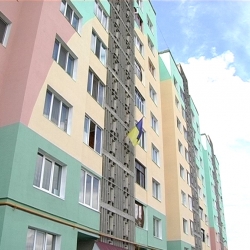 МЕТА
6
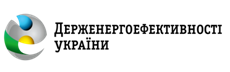 ОСНОВНІ ЗАХОДИ ІЗ ПІДВИЩЕННЯ 
ЕНЕРГОЕФЕКТИВНОСТІ В ПОБУТОВОМУ СЕКТОРІ
і
7
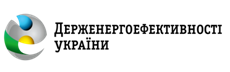 СЕКТОР ПОСЛУГ
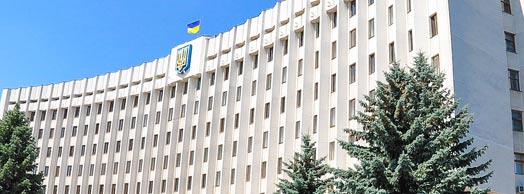 СУЧАСНИЙ СТАН
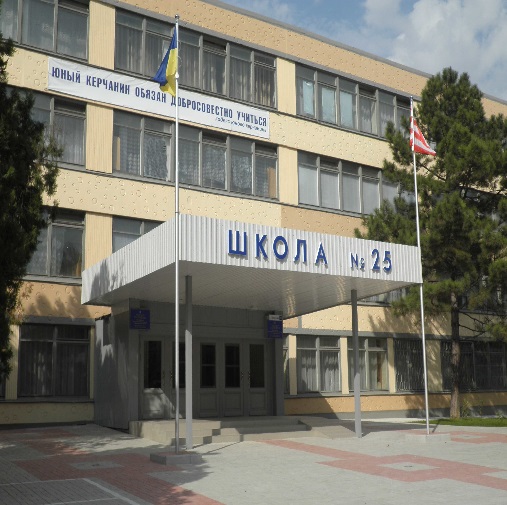 МЕТА
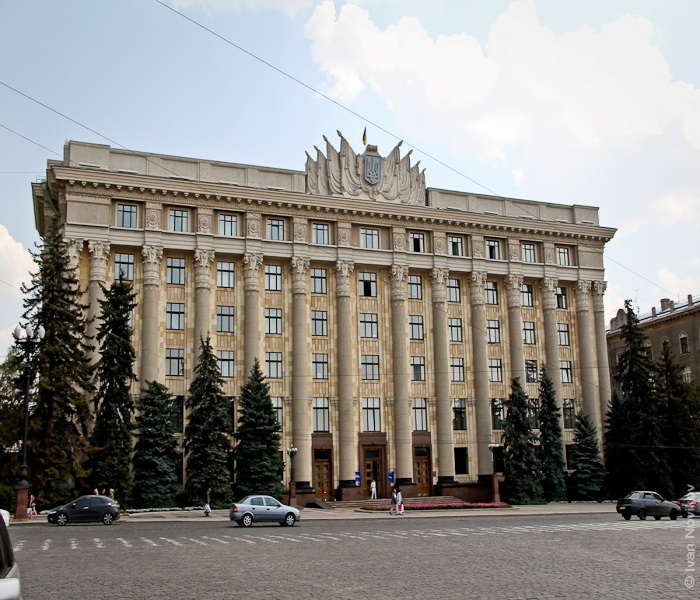 8
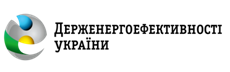 ОСНОВНІ ЗАХОДИ ІЗ ПІДВИЩЕННЯ 
ЕНЕРГОЕФЕКТИВНОСТІ В СЕКТОРІ ПОСЛУГ
і
9
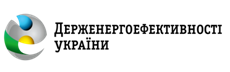 СЕКТОР ПРОМИСЛОВОСТІ
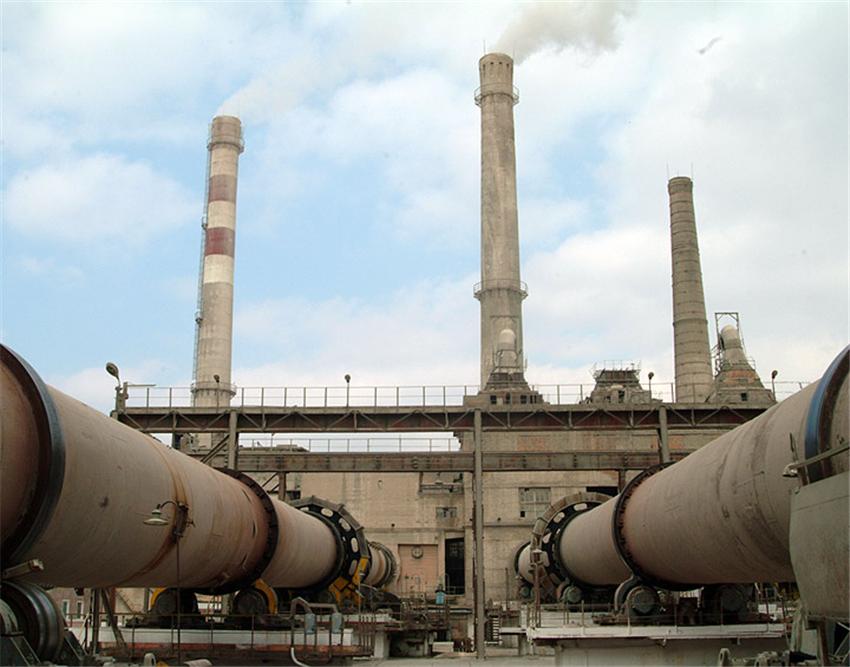 СУЧАСНИЙ СТАН
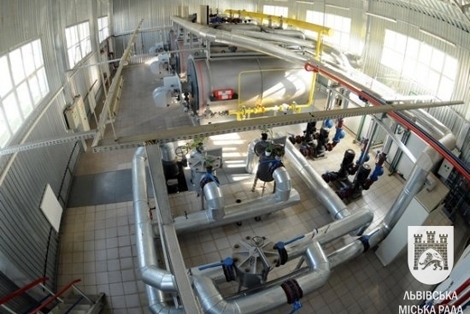 МЕТА
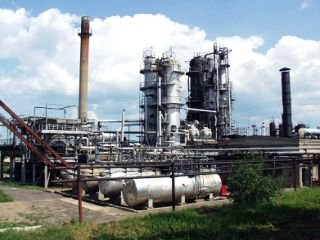 10
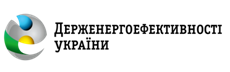 ОСНОВНІ ЗАХОДИ ІЗ ПІДВИЩЕННЯ 
ЕНЕРГОЕФЕКТИВНОСТІ В ПРОМИСЛОВОМУ СЕКТОРІ
11
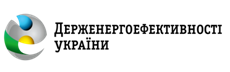 ТРАНСПОРТНИЙ СЕКТОР
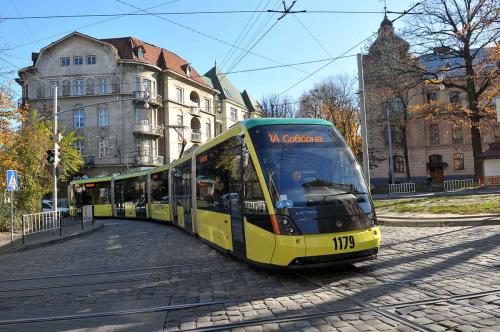 СУЧАСНИЙ СТАН
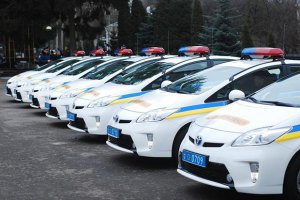 МЕТА
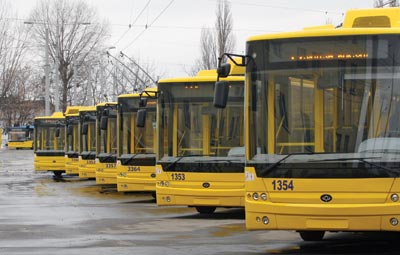 12
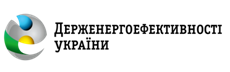 ОСНОВНІ ЗАХОДИ ІЗ ПІДВИЩЕННЯ 
ЕНЕРГОЕФЕКТИВНОСТІ В ТРАНСПОРТНОМУ СЕКТОРІ
13
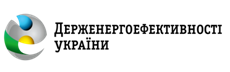 ГОРИЗОНТАЛЬНІ ТА МІЖСЕКТОРАЛЬНІ (МІЖГАЛУЗЕВІ) ЗАХОДИ
14
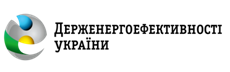